Сладкие блюда и напитки. Напитки из ягод Сибири.
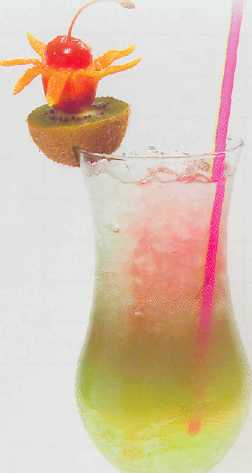 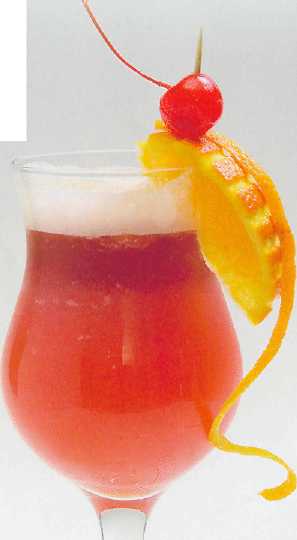 Кулинария. 6 класс

Разработал: учитель технологии,
 МБОУ СОШ № 150
г. Красноярск
Леонтьева Марина Алимпиенва
2012 г.
Это интересно!
Знаменитый греческий врач Гиппократ отмечал в своих сочинениях, что дождевая вода легче всякой другой воды. Удивительно, что древние греки отличали дождевую воду по плотности даже от колодезной и пользовались ею для определения меры емкости.
Свежесть куриных яиц можно определить по их средней плотности. При длительном хранении часть жидкости испаряется через поры в яичной скорлупе и замещается воздухом. При том же объеме его средняя плотность уменьшается и оно становится легче. Свежее яйцо тонет в воде, а несвежее всплывает.
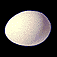 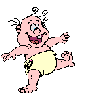 Плотность жидкости зависит от:температуры, сахара, соли.
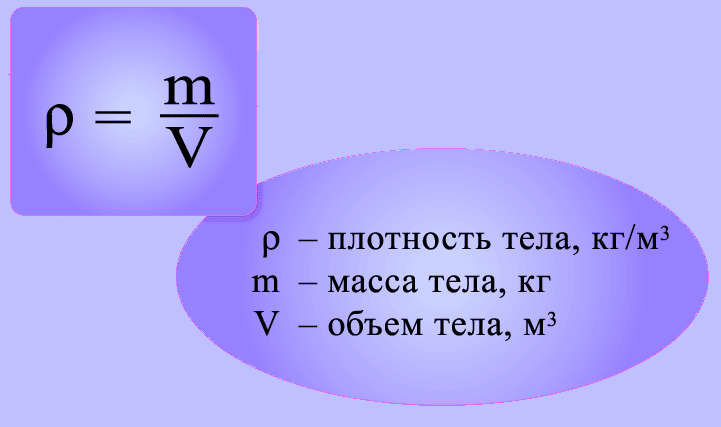 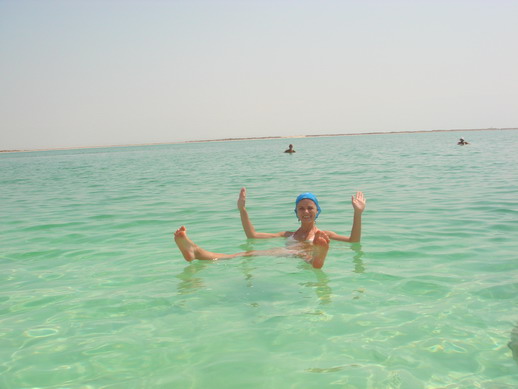 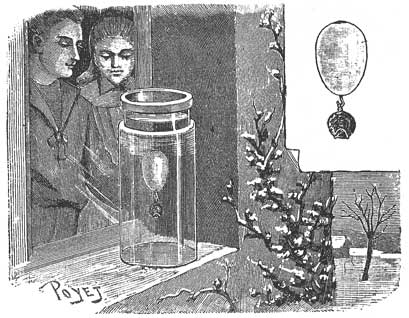 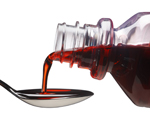 Слои жидкости с разной плотностью
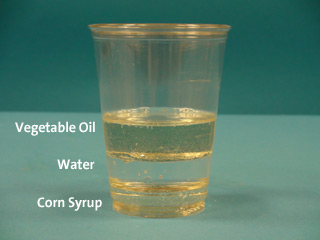 Процесс диффузии
Приготовление слоистого напитка
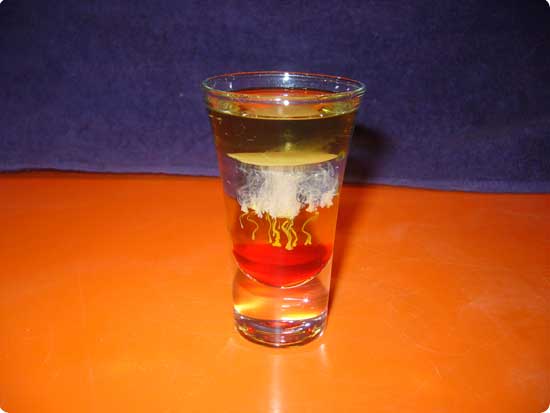 Подведение итогов: У вас тоже получилось так?!
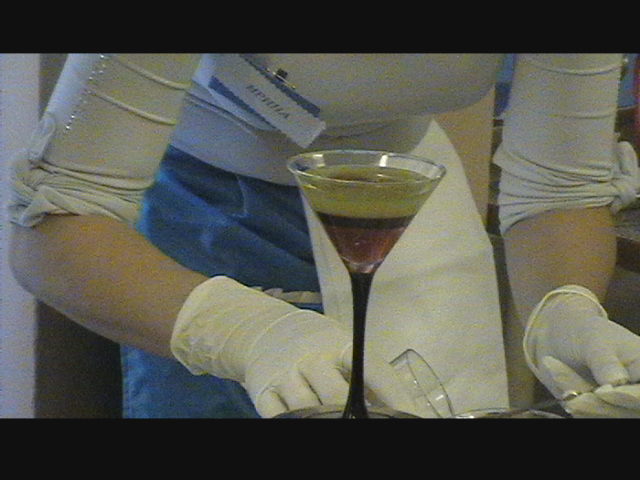